Monetary Bulletin 2014/2
Powerpoint charts from Table appendix
Chart 1
Chart 2
Chart 3
Chart 4
Chart 5
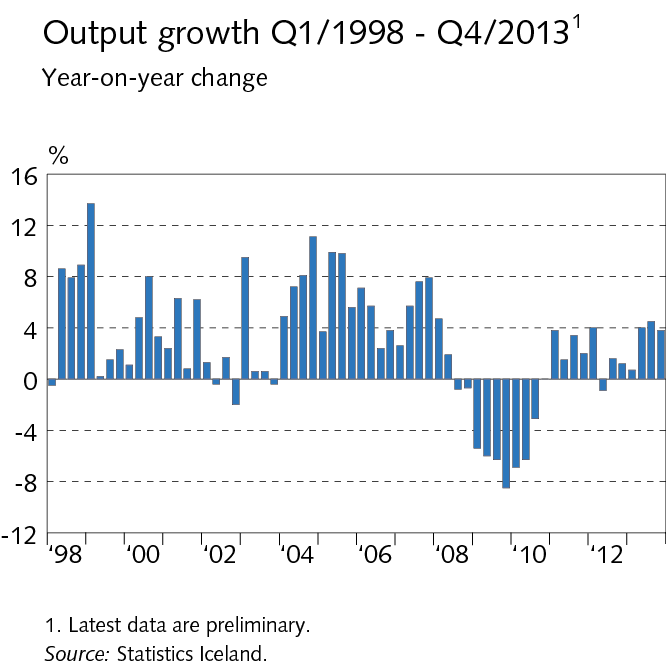 Chart 6
Chart 7
Chart 8
Chart 9
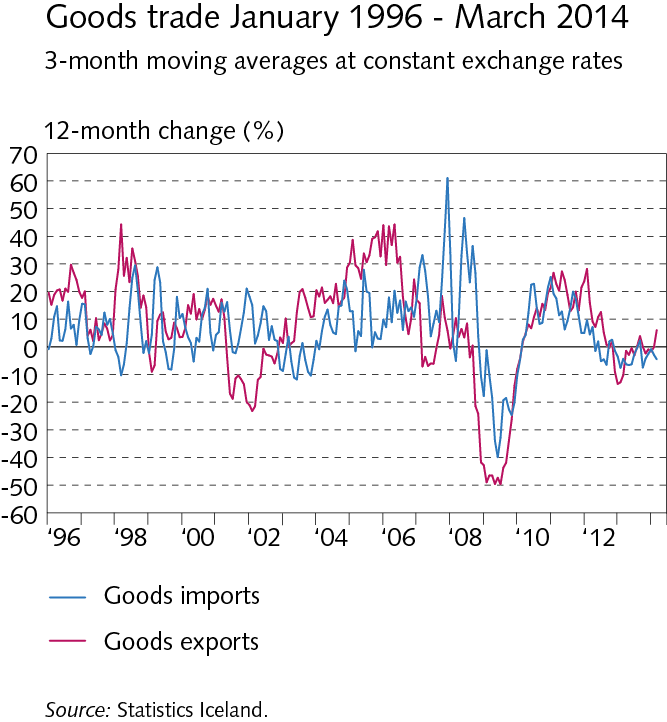 Chart 10
Chart 11
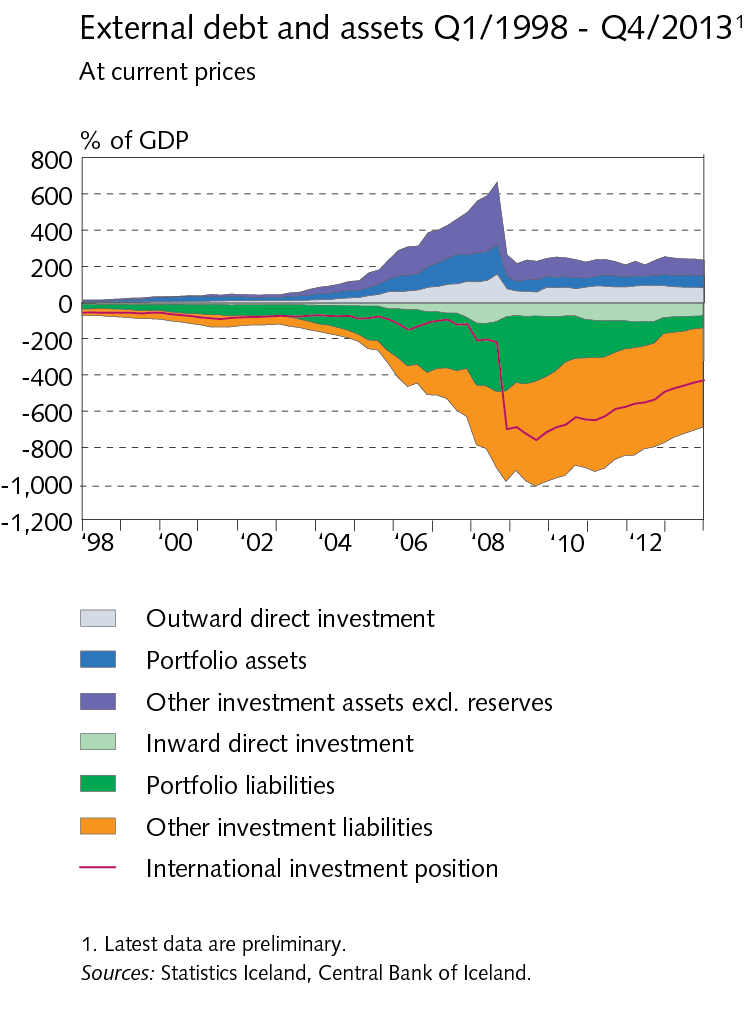 Chart 12
Chart 13
Chart 14
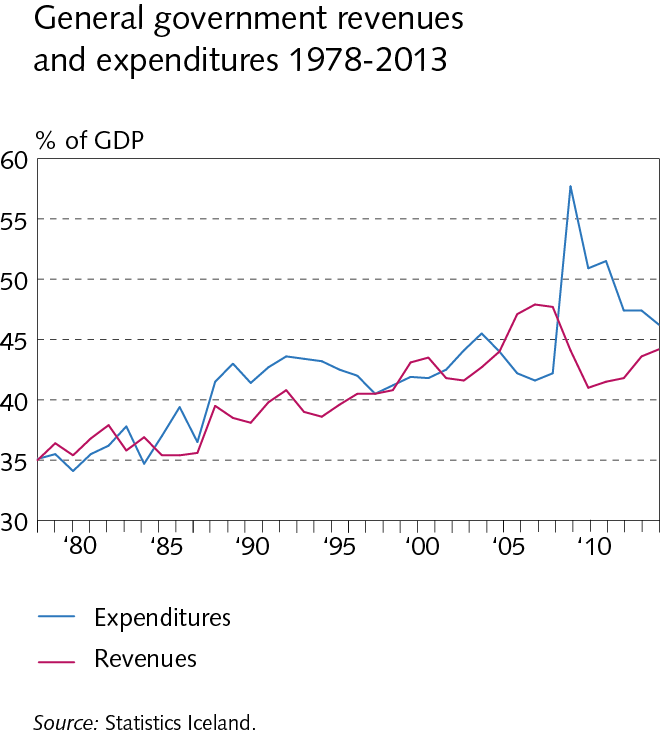 Chart 15
Chart 16
Chart 17
Chart 18
Chart 19
Chart 20
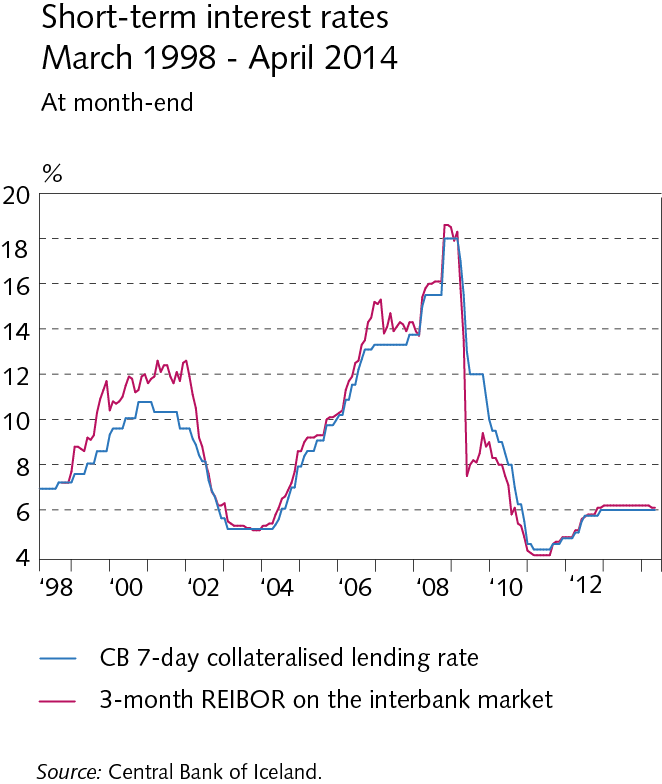 Chart 21
Chart 22
Chart 23
Chart 24
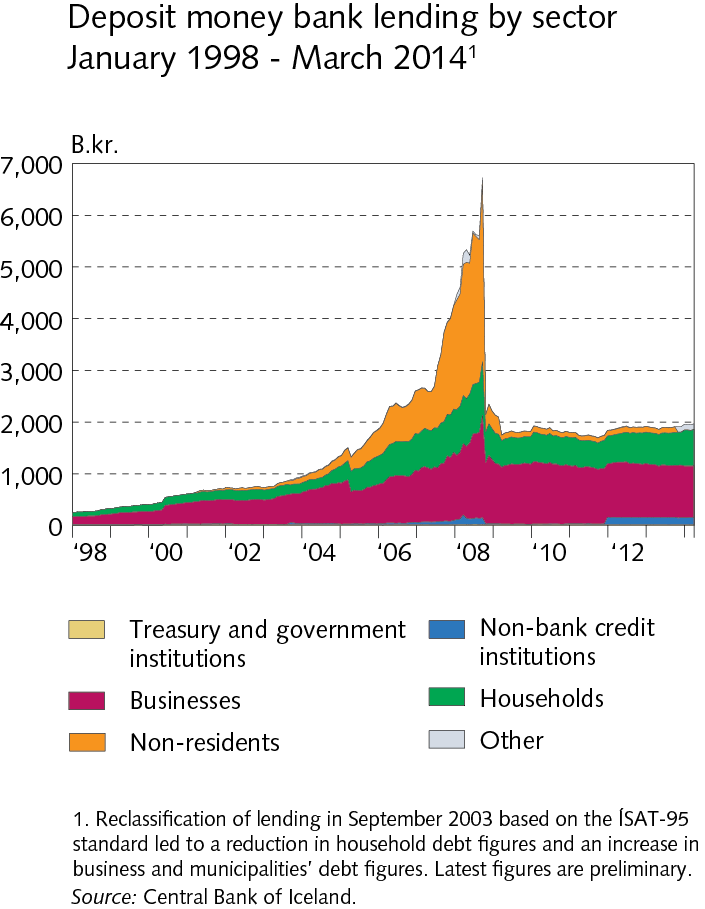 Chart 25
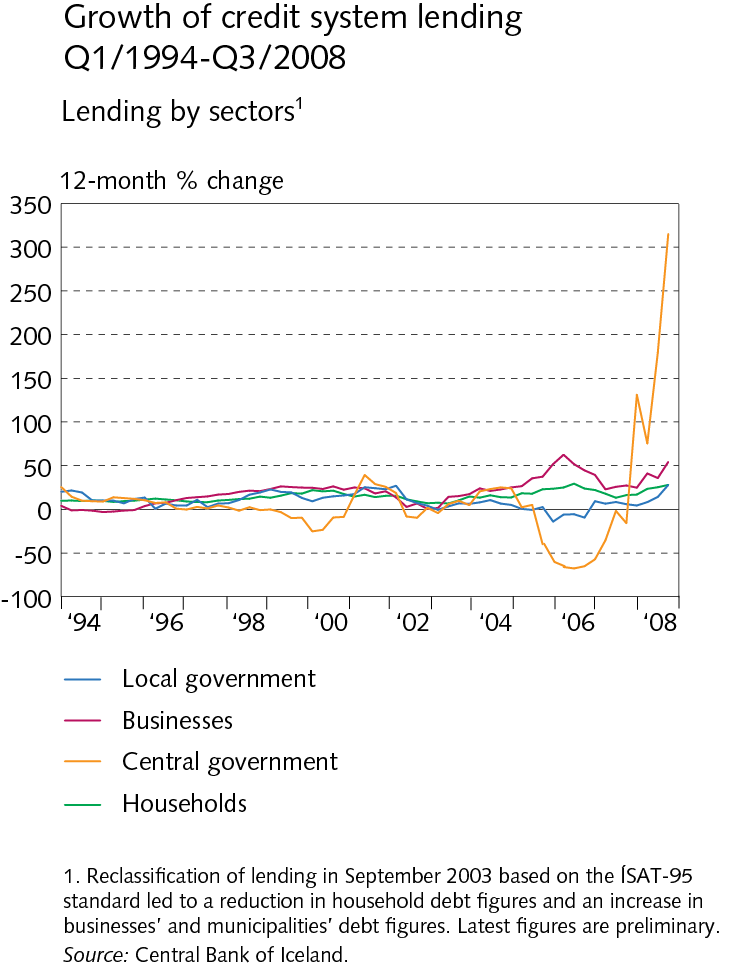 Chart 26
Chart 27
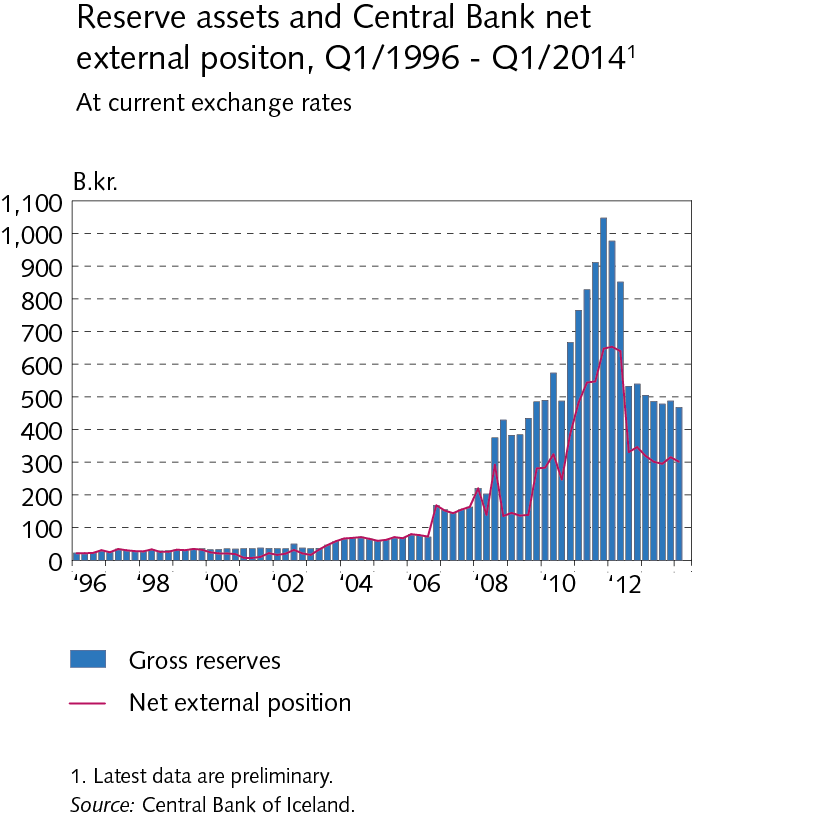